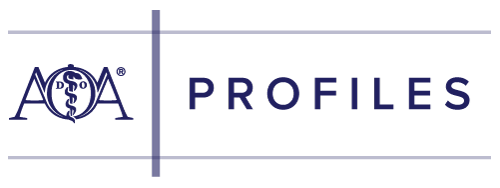 Osteopathic Profession
Kathleen S. Creason, MBA
Executive Director
American Osteopathic Information Association
Current initiatives
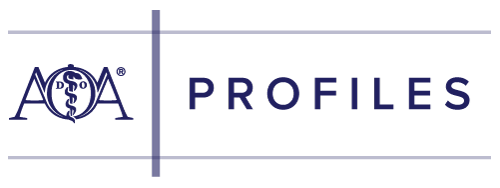 DO stats
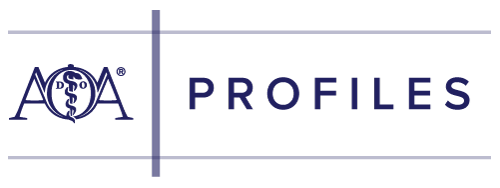 DO stats
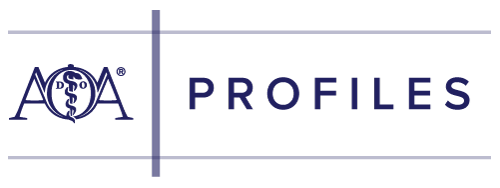 Aoa Board certification*
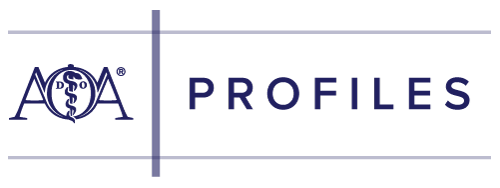 *Open to DOs and MDs
Early entry pathways
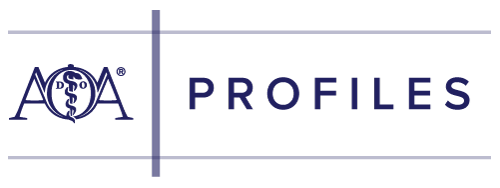 Aoa update - external
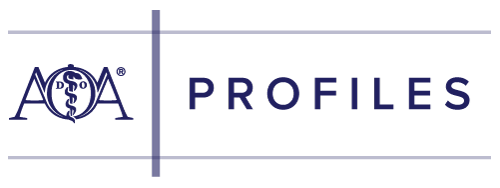 Aoa update - internal
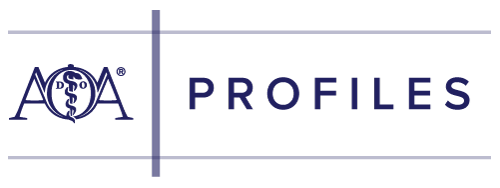